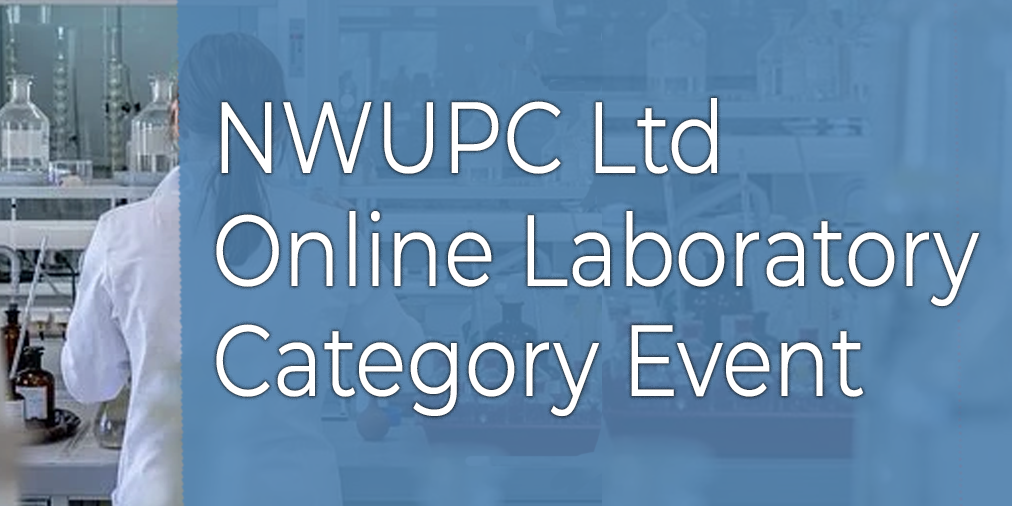 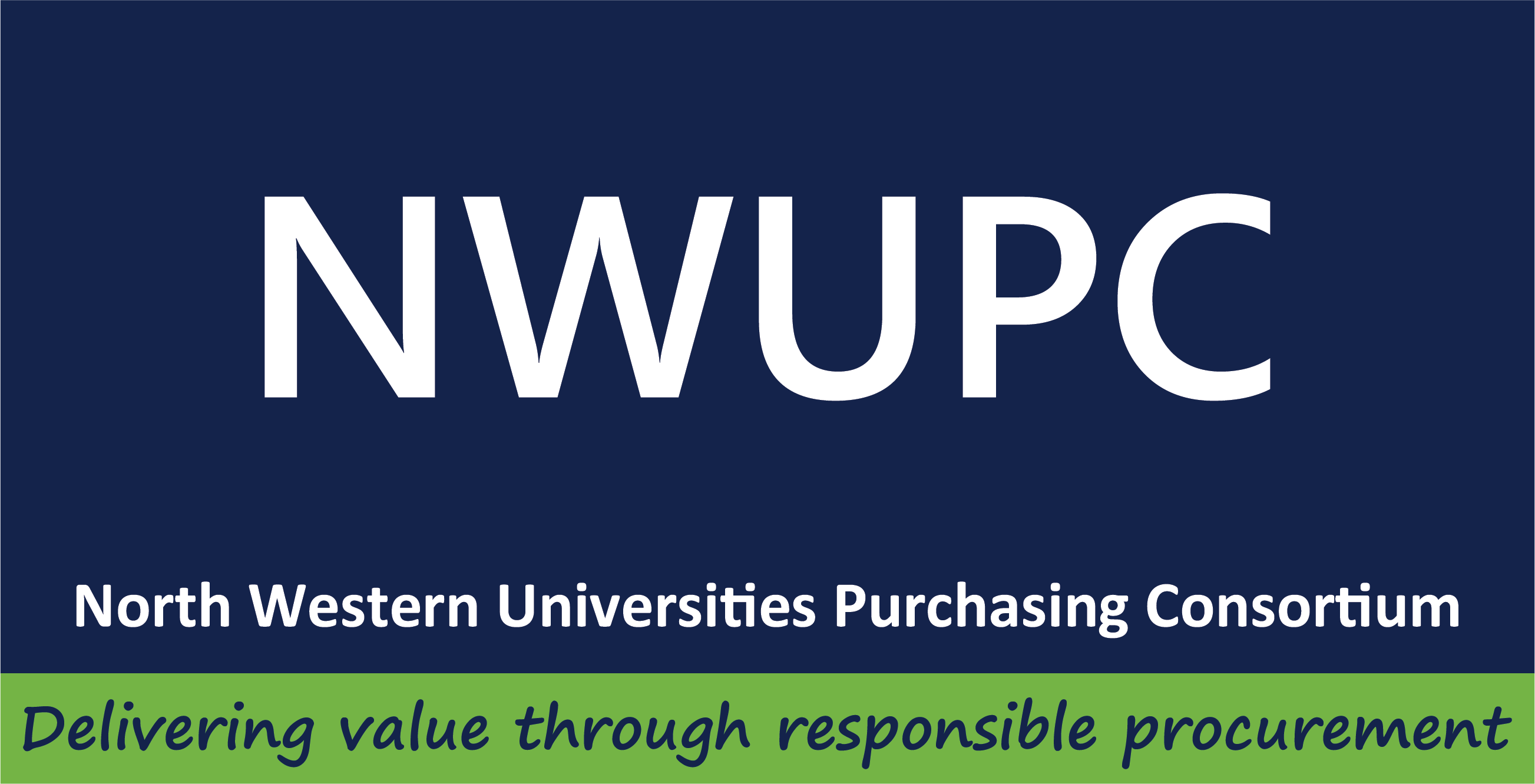 Supply Chain Consumables
Danielle Sweeney, Category Manager - STEMed
d.k.sweeney@reading.ac.uk

As a result of the pandemic, Brexit and shortages in Raw Materials there are a number of items within the IRLA Chemicals and Consumables agreement that are now experiencing shortages.

Gloves 
Impact due to increased requirements for gloves globally and manufacture restricted to 5 main manufacturers in Malaysia, Thailand, Vietnam and China (who have also suffered with reduced workforces due to Covid outbreaks).
Availability is starting to improve – Suppliers advise that over the next 6 months they will start to see more products going onto the shelves rather than fulfil back orders.
Raw materials shortage, this was first flagged pre-Covid and has been accelerated as a result of the pandemic.
Pricing – still remains high, expected to gradually return to a more normal position in mid 2022.

Tips
Production of tips is still at maximum capacity.
Raw material shortage for resins and filters.
Anticipate improved availability by early 2022, in part due to reduction of ‘scattergun’ ordering.
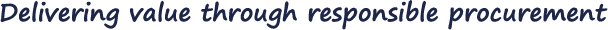 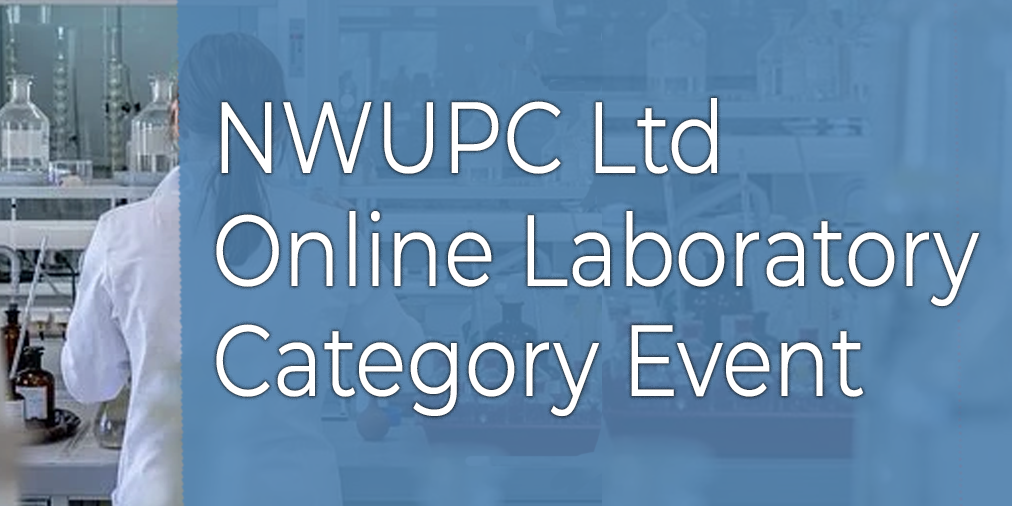 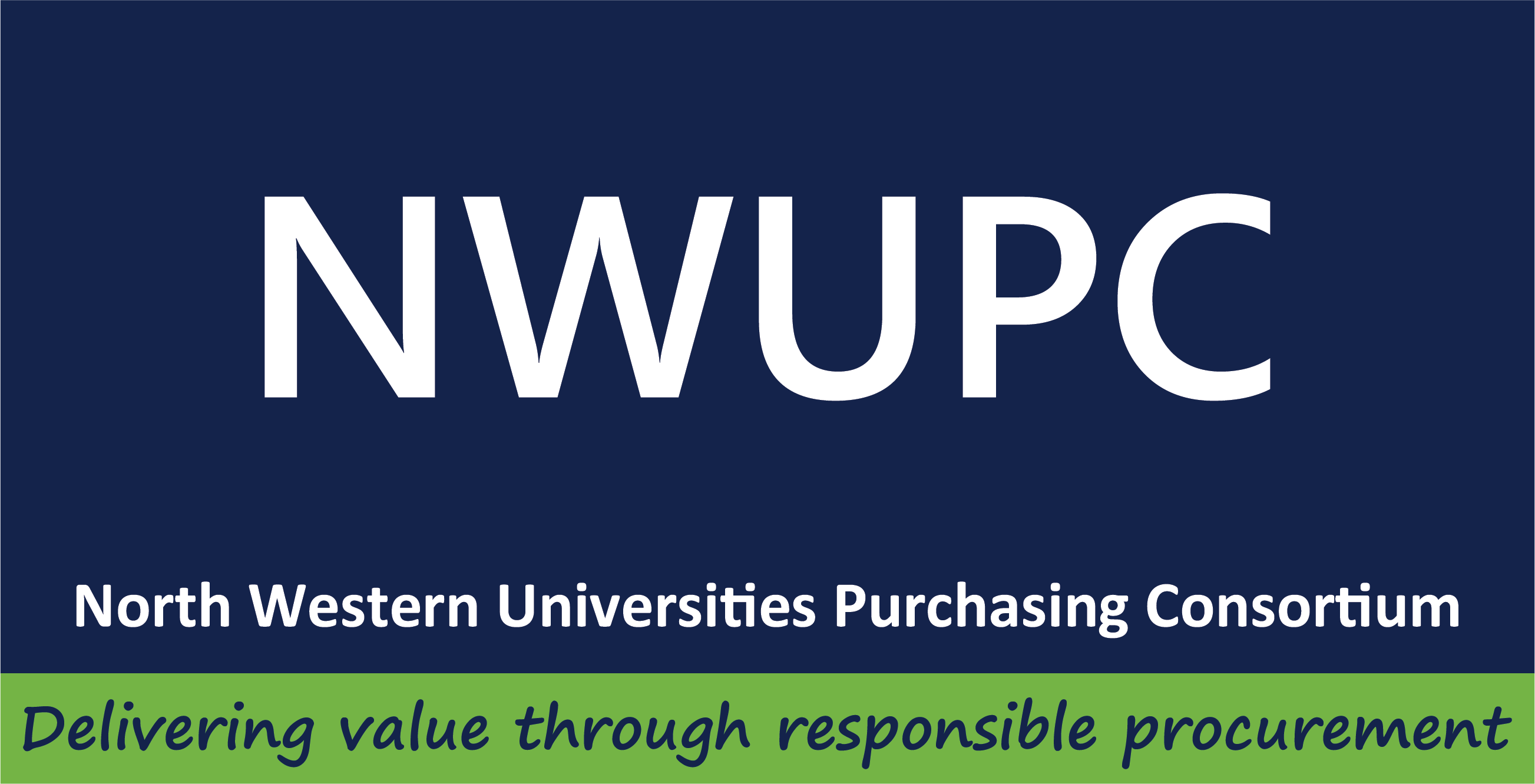 Supply Chain Consumables
Danielle Sweeney, Category Manager - STEMed
d.k.sweeney@reading.ac.uk

Other Product issues
PCR Consumables - Supply issues persist due to issues with Corning, but back orders are reducing
Pasteur Pipettes – Impact to LDPA raw material price rising due to shortages.

Shipment
Shortage of courier drivers
Shortage of containers and those available were not in the correct location.

Brexit/Import to the UK
There are still delays with products coming into the UK, this is starting to improve with suppliers increasing stockholding to mitigate the impact.
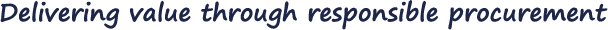